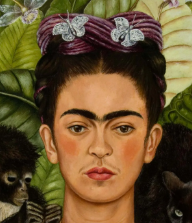 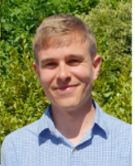 TOPIC TALK!
Summer Term
Mr Nicholson
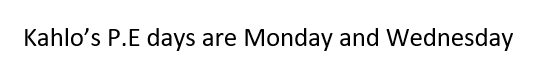 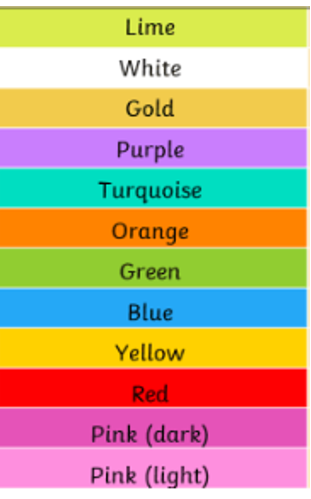 https://www.rudyardkiplingprimary.co.uk
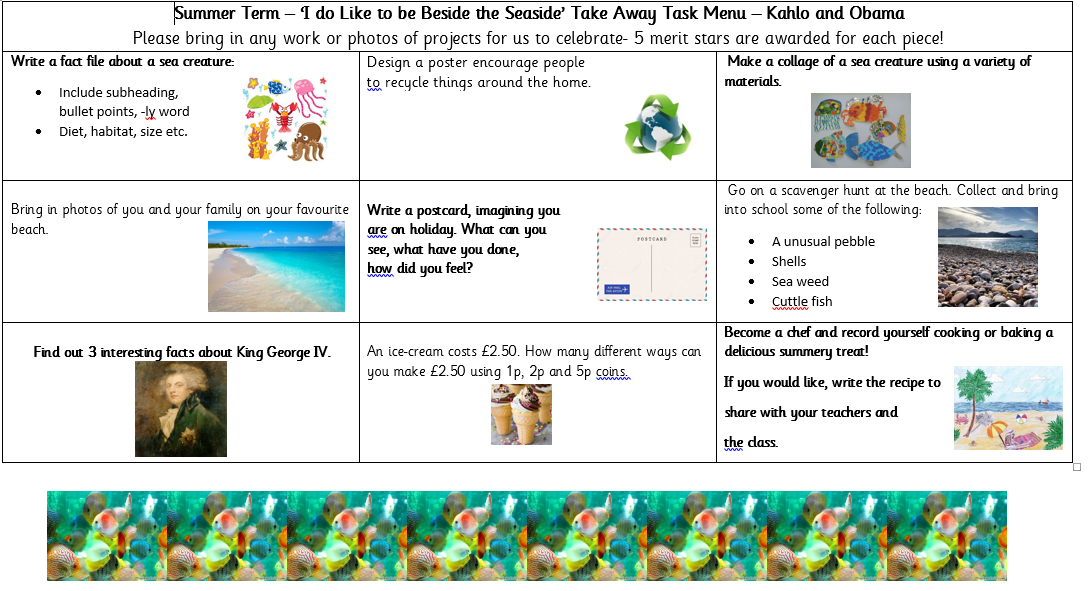 How can I support my child with spelling?
There are lots of amazing free games that help with spelling and phonics.
How can I support my child with spelling?
How can I support my child with spelling?
Phonics Screening – WB 9th June
Reminders
Nut free school/allergy aware:
Please read ingredients before sending in a snack!

Teacher’s allergies:
Raw apples and carrots, nuts...have a conversation about washing hands after a snack! 

Also any help in forest school and school trips is massively appreciated!
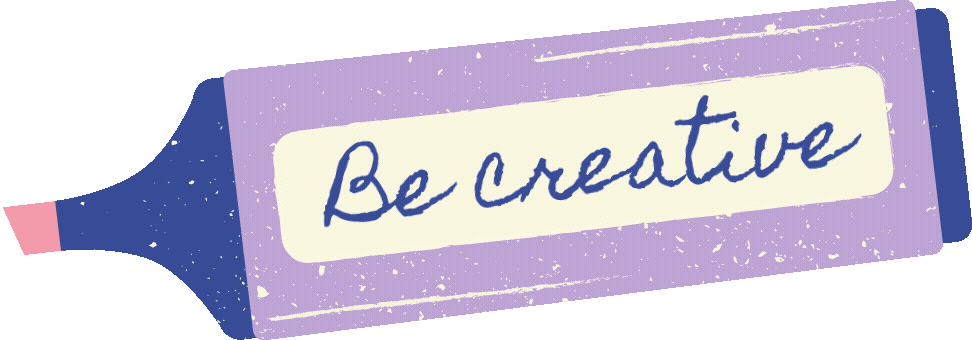